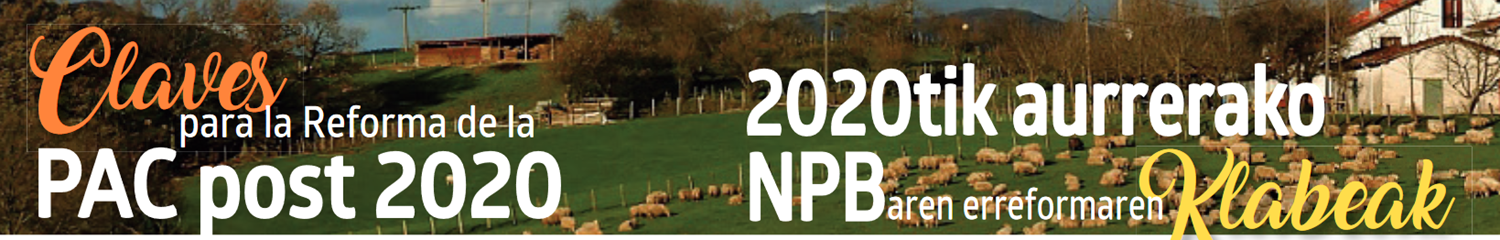 Fundación ORONA Fundazioa (Hernani)12 de enero 2018Claves para una Reforma de la PAC post 2020Tomás García AzcárateInvestigador del Instituto de Economía, Geografía y Demografía (IEGD-CSIC)
La era de la incertidumbre
Llevo siguiendo los temas europeos y la PAC desde el año 1978. Jamás he vivido un periodo de tanta incertidumbre
Brexit  y sus consecuencias presupuestarias, próximas perspectivas financieras, crisis del proyecto político europeo y euroescepticismo; ruptura social como consecuencia de la crisis económica; descredito de las élites políticas y sociales; terrorismo fundamentalista; crisis migratorias. tensiones con la Rusia de Putín; Trump, Corea del Norte... 
Y tenemos un campo que se vacía…
Un calendario que no ayuda I
2019: Brexit (Marzo); Elecciones al Parlamento europeo (junio) y último pleno hábil (mayo); Nombramiento de l nuevo Presidente de la Comisión (junio/julio) y ratificación por el Parlamento (septiembre); fin de la Comisión actual (diciembre)

2018:¨Propuesta de nuevas perspectivas financieras (mayo) y propuestas PAC (junio)
Un calendario que no ayuda II
No da tiempo a una gran discusión para cambio profundos => Gran protagonismo de los jefes de Estado y de gobierno

Probable retraso de las grandes discusiones y cambios no relacionados con el presupuesto para una revisión a medio plazo 2022/23
Lo que no dice la Comunicación de la Comisión del 29 de noviembre 2018 (I)
Va a haber una reducción del presupuesto agrario en términos  monetarios: Brexit; nuevas prioridades; insuficiente (si algún) dinero fresco de los Estados miembros

Este recorte se deberá gestionar sin grandes cambios en los instrumentos: serán necesarios ahorros en los Estados miembros y/o cofinanciación pública o privada.
Lo que no dice la La Comunicación de la Comisión del 29 de noviembre 2018 (II)
Distintos mecanismos posibles: 
Recorte seco o modulación; Limite por explotación; Eliminar pequeños perceptores; gricultores activos, genuinos o profesionales
Cofinanciación clásica, frutas y hortalizas o frutos secos… 
Condicionalidad reforzada, sobre todo medioambiental
Previsible: una lista de medios posibles y libertad al Estado miembro para combinarlos
Lo que dice la Comunicación de la Comisión del 29 de noviembre 2018 (I)
La Unión establece los parámetros políticos  básicos: objetivos, medidas, requisitos básicos.
Los Estados  miembros  elaboran un “Plan estratégico” : coherencia entre los dos pilares de la PAC
Fusión entre eco-condicionalidad y greening
Gran flexibilidad pero exigencias de resultados. Implícito: reserva de eficacia.
Lo que dice la Comunicación de la Comisión del 29 de noviembre 2018 (II)
Prioridades no conflictivas: jóvenes, acceso a las nuevas tecnologías para todos, inversiones y negocios sostenibles…
Un gran énfasis en el medio ambiente: bioeconomía, economía circular, adaptación y mitigación del cambio climático; energías renovables, consumo sostenible de agua…
Una lógica implacable
Menos medios
Nuevas obligaciones ligadas a las prioridades europeas
Más obligación de resultado
	=> más flexibilidad nacional
Ventaja: Más posibilidad de abordar los problemas reales: medidas diversas para unas agriculturas diversas
Más diferencia de tratamiento
Ya existen hoy en día: ayudas directas o acopladas distintas, exigencias distintas
Jurídicamente, no hay distorsión de competencia
Importante debate: ¿Dónde en Bruselas dice “Estados miembros”, en Madrid debe decir “Comunidades Autónomas”? ¿Cómo compaginar eficacia con coherencia?
Un cambio completo de roles
Una reforma de esta características implica un cambio completo de roles para la Comisión, para Madrid y para las Comunidades Autónomas
Esto es imposible para el periodo 2020-2027
Lo más probable es que entre en vigor en 2027 (o 2030) y que las perspectivas actuales sean de transición
Para seguir en contacto…
Mi página web: http://tomasgarciaazcarate.com
Twitter:  Tgarciaazcarate
LinkedIn: Tomas Garcia Azcarate
Facebook: Tomas Garcia Azcarate